The Agricultural Alumni Seed Improvement Association, Inc.Farm Policy Study GroupGene Editing & the Seed IndustryDecember 4, 2018
Your Future is our Foundation
1
Gene Editing in Context
Traditional Plant Breeding
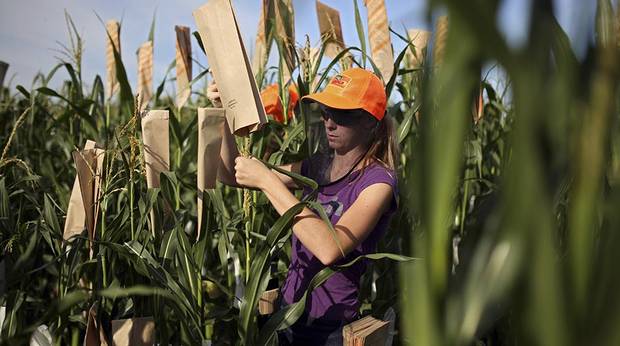 2
[Speaker Notes: Determination of Breeding Objectives
Collection of Germplasm
Evaluation of Segregating Population (“Natural” genetic diversity from recombination and mutation)
Chemical and/or Radiation Mutagenesis
Crossing/Backcrossing/Selfing
Visual evaluation in field
Greenhouse screens for disease R
Test crossing
Field Evaluation
Finishing Parent Lines for Production]
“Traditional” Plant Breeding
100 Year old Technology

Relatively Cheap

Up to a 10 year process, Start to Finish
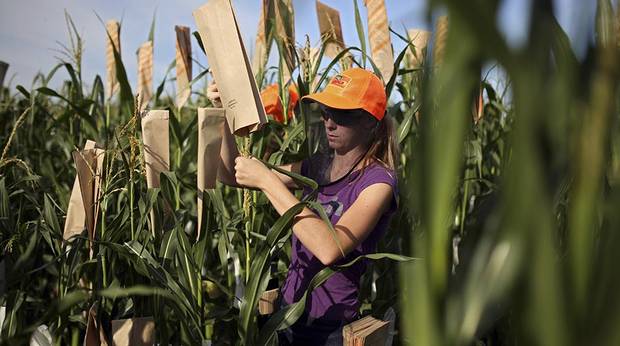 3
Enter Biotechnology
Promise of novel traits, faster breeding cycles

But expensive technology

And…
4
Enter Biotechnology
Instant Controversy
Technological Advance?                             Or Frankenfood Disaster?
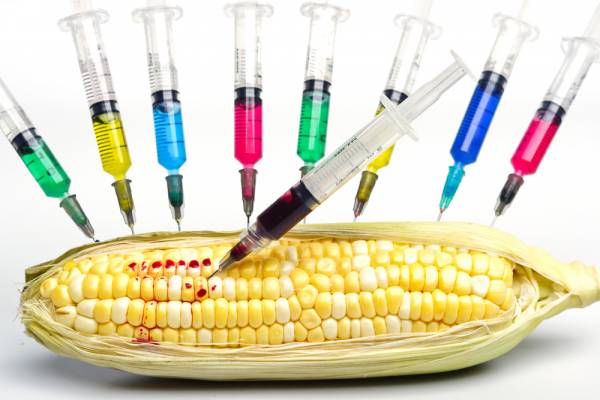 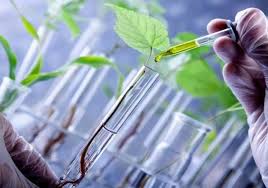 5
Regulated Technology
Industry all about Science, NGOs about Emotion

EU and Many Other Countries Effective Ban

Controversy Never Went Away

Bifurcation of Technology
Regulated
 Unregulated
6
[Speaker Notes: Industry all about Science, NGOs about Emotion
Controversy Never Went Away
Botched introduction by US Companies
Nimble work by Greenpeace et al
An unrecoverable error, for longer than a generation

EU and Many Other Countries 
Outlawed or so highly regulated as to be outlawed
Hungary has “no GMO” in their constitution
Bifurcation of Technology
Regulated
Unregulated]
Regulated Technology
Genetic Transformation

Insertion of DNA from a Foreign Organism
7
[Speaker Notes: Genetic Transformation

Insertion of DNA from a Foreign Organism
Almost immediately regulated everywhere
Regulation on pharmaceutical model

Early Work on Niche crops; “Flavr Savr” Tomato
Market too small to support regulatory cost
Difficult value capture mechanism (benefits accrue to food companies or consumers, not to farmers)
Required forward integration into the market]
Regulated Technology
Focus on Major Commodities: Corn, Soybeans, Cotton, a Few Others

Work on Niche crops; “Flavr Savr” Tomato 
Stalled Out

High Initial Cost, High Regulatory Cost

Long Time for Approvals, Slower Breeding Cycles

Result was Industry Hegemony by Bayer, Corteva
8
[Speaker Notes: Focus on Major Commodities: Corn, Soybeans, Cotton
Enough scale to provide for ROI
Compelling needs easily addressed: Weed & Insect
Easy value capture mechanism: Benefits accrue to Farmers, easy to capture value in the seed

High Initial Cost: Entirely new facet to plant breeding

High Regulatory Cost $120,000,000 per event

Long Time for Approvals, Slower Breeding Cycles

Result was Industry Hegemony by Bayer, Corteva]
Regulated Technology
Popcorn Industry Case

BT & Roundup Ready work Done by Late ‘90s

Popcorn Companies Decided Against GMO Products
9
[Speaker Notes: Popcorn Industry Case

BT & Roundup Ready work initiated Late ‘90s
Supported by Monsanto
Ag Alumni Seed and others had hybrids ready to go

Popcorn Companies Decided Against GMO Products
Popcorn is a Globally Traded Commodity
GMO Popcorn abandoned in 1999 in the face of resistance outside of the US
Abandonment reinforced by growing US resistance]
Marketing Non-GMO
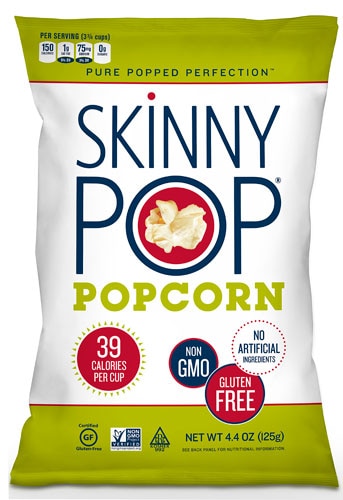 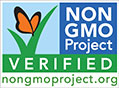 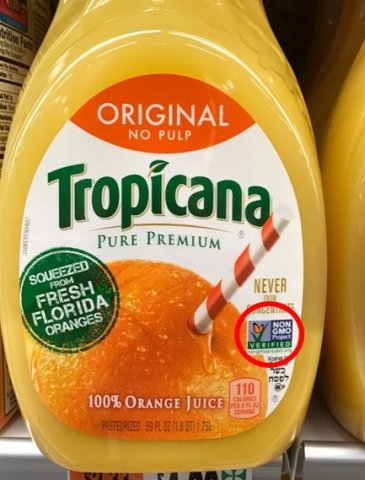 10
Unregulated Technology
“Sleeper” Technology of the Biotech Revolution

Genetic Markers and Sequencing

Dihaploid Technology
11
[Speaker Notes: “Sleeper” Technology of the Biotech Revolution

Genetic Markers and Sequencing
Now commonly used
Augment traditional breeding
Allow breeders to induce mutations with EMS or radiation, then rapidly select for useful mutations
Reduce numbers of plants a breeder has to evaluate

Dihaploid Technology
“Instant inbreds” to speed the breeding cycle
Optimized when used with markers

Ethyl methanesulfonate]
Unregulated Technology
Unregulated Biotechnology has Become Fast, Cheap and Ubiquitous


Regulated Technology in a Handful of Major Commodity Crops Only
12
Enter Gene Editing
“Knock-out” of a Gene

“Knock-in” of a Gene from the Same Species

Writing new DNA into a Plant’s Genome
13
[Speaker Notes: Knock-out” of a gene
Deletion of a target gene
Clear case for unregulated use
Targeted, relatively inexpensive, nothing that traditional breeding can’t do

“Knock-in” of a gene from the Same Species
Example of disease resistance from tropical corn into Midwest lines
Faster, no “linkage drag”

Writing new DNA into a plant genome
Copying a gene from an unrelated organism
Creation of a completely novel gene]
Gene Editing
Potentially faster AND cheaper extension of conventional breeding technology

Promise of True “Disruptive” Technology
14
[Speaker Notes: Potentially faster AND cheaper extension of conventional breeding technology
Convergence of current unregulated technology with gene editing allows for much shorter breeding cycles

Promise of True “Disruptive” Technology
Avoiding onerous regulatory cost opens it up to current niche seed businesses
Creates opportunities for startups in the seed industry]
To Regulate, or Not to Regulate?
Clear case for “Knock-out” to be Unregulated

Good case for “Knock-in” to be Unregulated

Reasonable case for writing new DNA to be Regulated
15
[Speaker Notes: Clear case for “Knock-out” to be unregulated
Achievable from conventional breeding or mutagenesis

Good case for “Knock-in” to be unregulated
Achievable via conventional breeding

Reasonable case for writing new DNA to be regulated
Risk: Dangerous mutations resulting in toxins or Allergens, “Frankenfoods”]
Potential Misuse of Gene Editing
Self-”Bio Hacking”
Gene Editing Babies for HIV Resistance
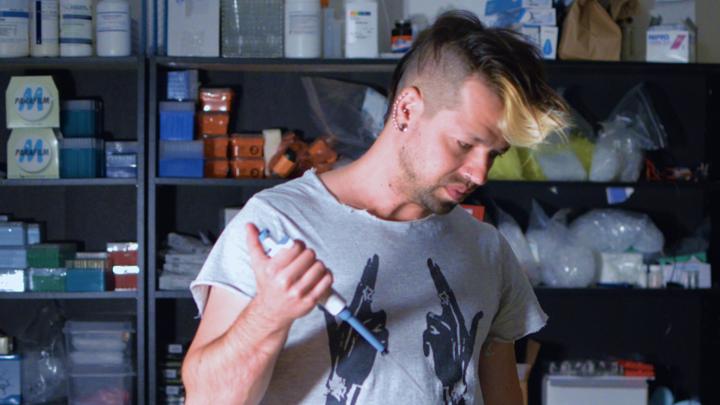 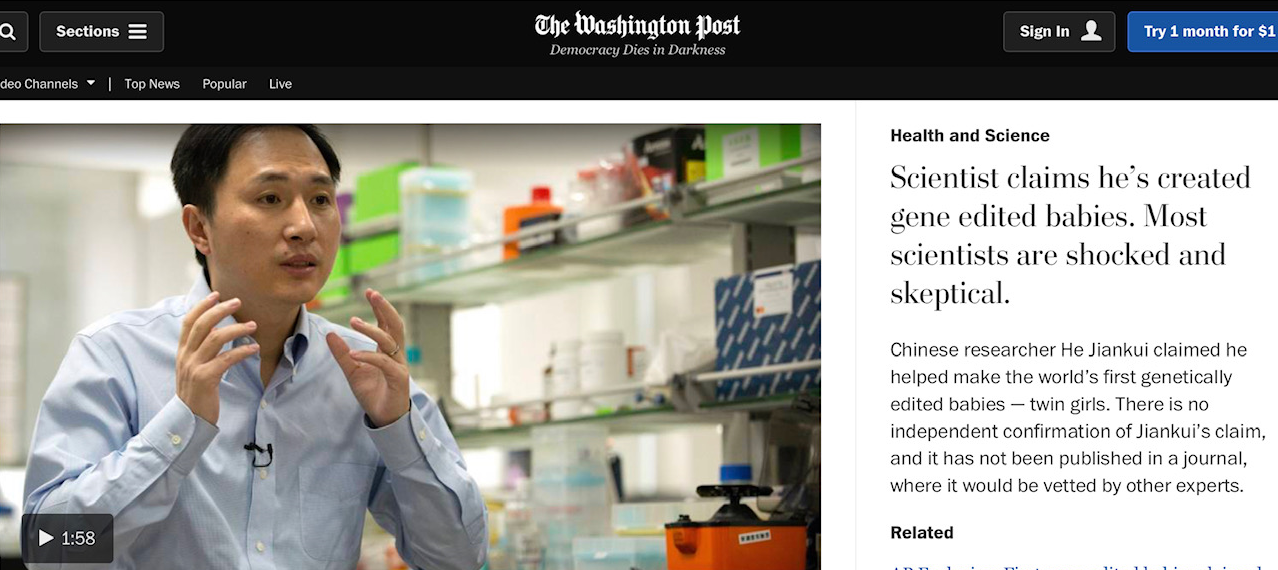 16
Potential Misuse of Gene Editing
Glow in the Dark Popcorn?
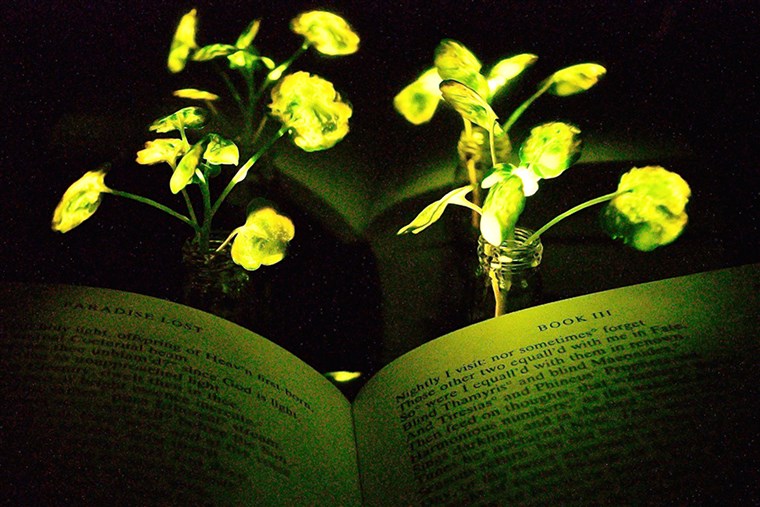 17
Opportunities
Ability to Adapt to Climate Change

Faster, Lower Cost Breeding of Major Crops
18
[Speaker Notes: Ability to Adapt to Climate Change
Attack rising temperature challenges
Enhance fertilizer use
Enhance drought tolerance
Enhance salinity tolerance

Faster, lower cost breeding of major crops
Corteva (Pioneer) will be first out with a waxy corn hybrid using “knock-out” CRISPR technology
Possible path to new herbicide resistance traits
Path to quality traits in major crops]
Opportunities
Agronomic Traits in Major and Specialty Crops without Regulation

Consumer Traits in Specialty Crops without Regulation

Multiple Startups offering Gene Editing Technology
19
[Speaker Notes: Agronomic Traits in Specialty Crops without regulation
Herbicide resistance

Consumer Traits in Specialty Crops without regulation
Potential of enhanced flavor and nutrition without Compromising Shelf Life or Yield
Value capture still an unresolved issue

Multiple Startups offering Gene Editing Technology
Benson Hill
Inari Agriculture
Working on “Partnership” and Fee for Service Basis]
Challenges
(De)regulation in the US

Regulation of all Gene Editing in the EU

China?
20
[Speaker Notes: (De)regulation in the US
USDA’s regulatory position is favorable to “Knock-out” and perhaps “Knock-in” technology
FDA and EPA have not yet weighed in

Regulation of all gene editing in the EU
Ruling by the EU High Court
Default position is “regulated”
Effectively bans use of Crispr for any globally traded specialty crops
Increases likelihood of regulation in other countries]
More Challenges
Intellectual Property still being Litigated

Startups will Inevitably Sort Out in the Market

Specialty Companies; Move Fast, or Wait and See?
21
[Speaker Notes: Intellectual Property still being Litigated
(But research licenses available)

Startups will Inevitably Sort Out in the Market
Risk for a seed company of premature alliance with a “loser” and waste resources
Risk for a seed company to wait too long and be locked out

Specialty Companies:Move Fast, or Wait and See?
Desire to capture first mover advantage
Desire to avoid investing in what becomes a regulated technology with prohibitive costs

Broad Institute & Harvard versus UC Berkeley & University of Vienna]
Industry Communication
Message: “Natural” Extension of Traditional Breeding

Industry Still Reluctant to “Emote”

Potential for Completely Novel Applications
22
[Speaker Notes: Message: “Natural” Extension of Traditional Breeding
Seed Industry avoiding “gene editing” terminology
Referring to “Plant Breeding Innovation” or “New Breeding Methods”
Focused on working with Regulators, Limited Engagement with Public at Large

Industry Still Reluctant to “Emote”
Uncomfortable with non-scientific arguments
First reaction always to explain the science

Potential for Completely Novel Applications
Industry Uncomfortable Talking About This
Avoiding all discussion]
Seed Industry
We are living in Interesting Times!

Big Guys Already Moving

Niche Players “Waiting and Seeing”

Value Capture of Consumer Traits?

Everyone Hesitant to Talk too Much

Potentially Disruptive Players in the Wings
23
Gene Editing & the Seed Industry
Questions?
24